Числа 1-5
МАТЕМАТИКА
5.  Помоги Кате записать равенства к её рисункам.
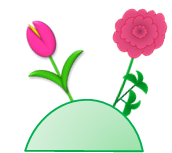 1 + 1 = 2
1
1
1
1
1
1
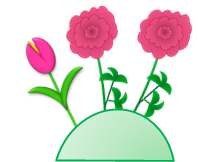 2
2
2
2
2
2
1 + 2 = 3
2 + 1 = 3
3
3
3
3
3
3
4
4
4
4
4
4
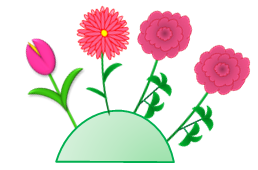 1 + 3 = 4
3 + 1 = 4
2 + 2 = 4
5
5
5
5
5
5
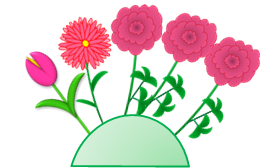 1 + 4 = 5
4 + 1 = 5
2 + 3 = 5
3 + 2 = 5
Числа 1-5
МАТЕМАТИКА
5.  Помоги Кате записать равенства к её рисункам.
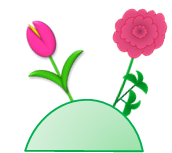 1 + 1 = 2
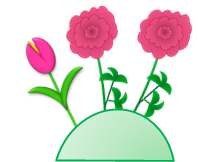 1 + 2 = 3
2 + 1 = 3
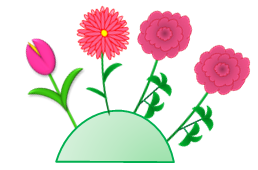 1 + 3 = 4
3 + 1 = 4
2 + 2 = 4
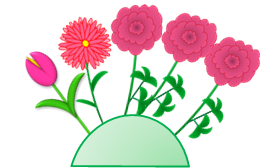 1 + 4 = 5
4 + 1 = 5
2 + 3 = 5
3 + 2 = 5
Числа 1-5
МАТЕМАТИКА
6. Ребята перепутали свои рисунки и записи к ним. Помоги им навести порядок.
К.
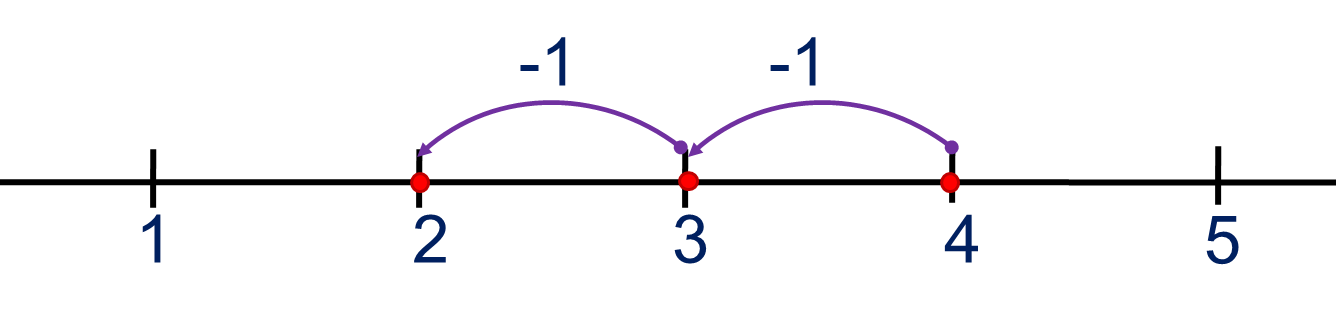 4 – 2
П.
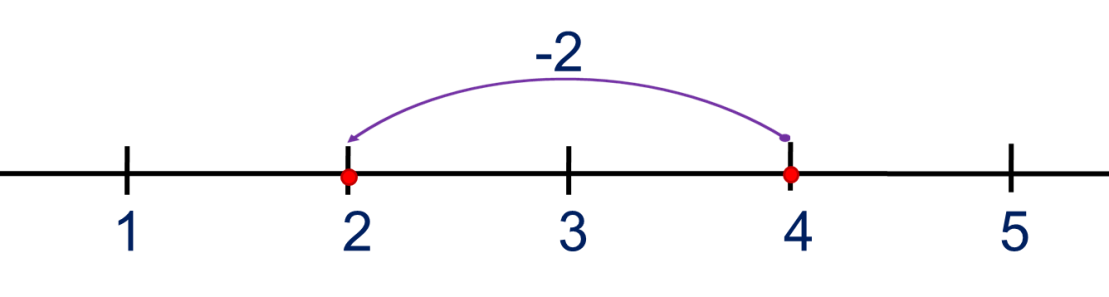 5 – 1 – 1
В.
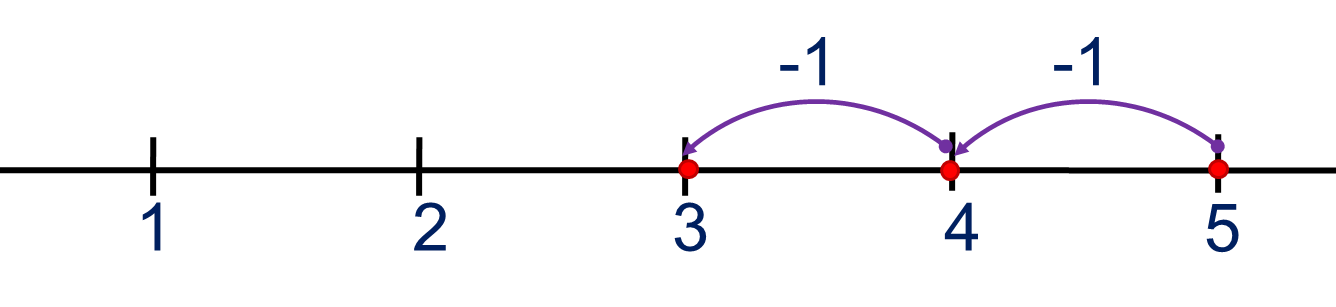 4 – 1 – 1
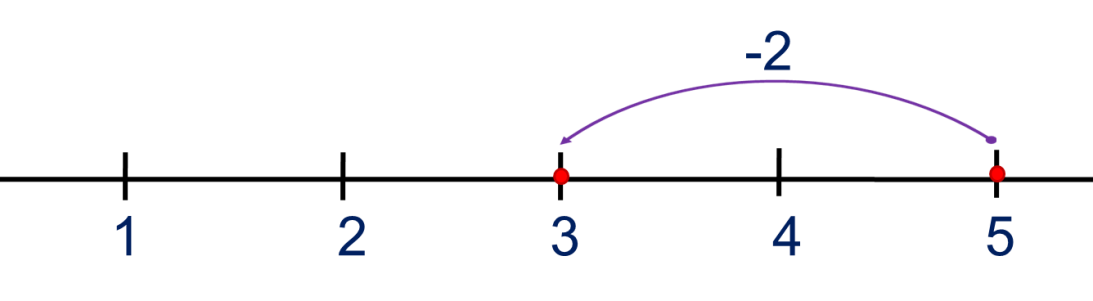 Л.
5 – 2
.
Числа 1-5
МАТЕМАТИКА
6. Ребята перепутали свои рисунки и записи к ним. Помоги им навести порядок.
К.
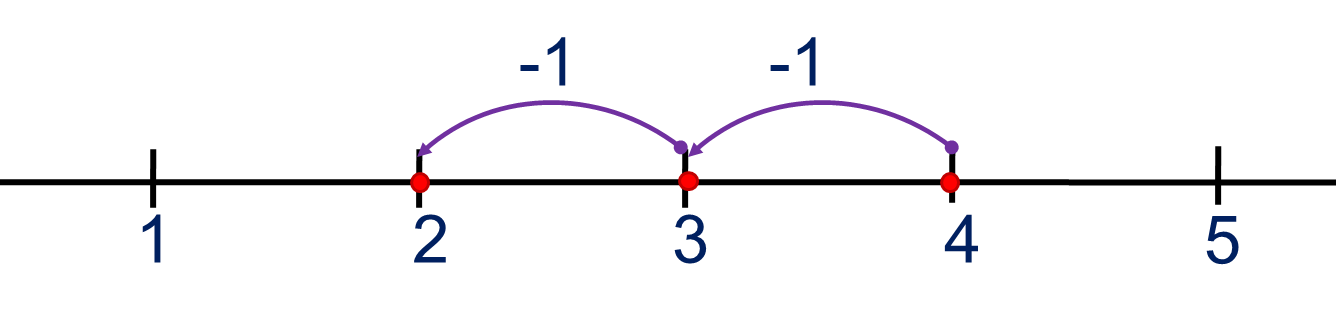 4 – 2
П.
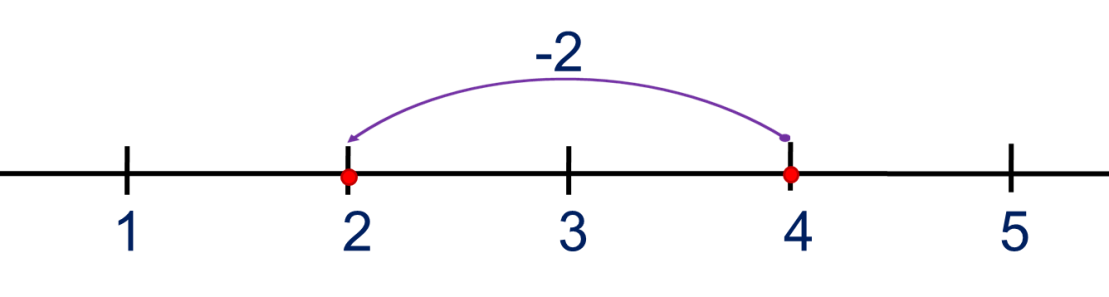 5 – 1 – 1
В.
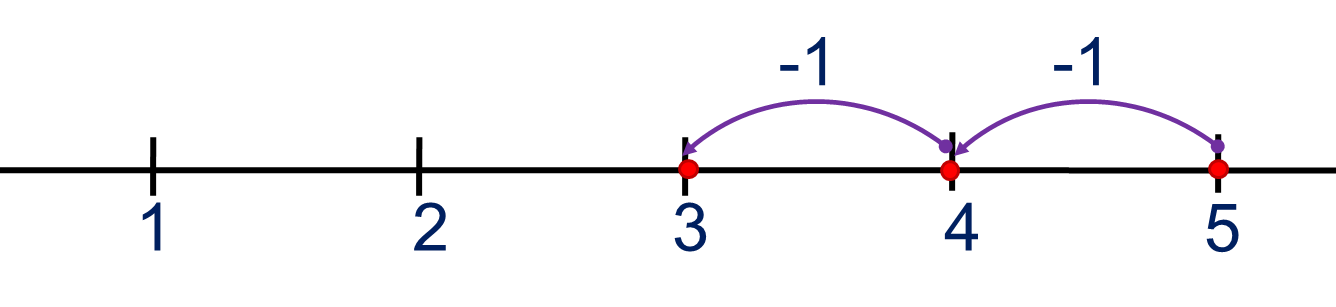 4 – 1 – 1
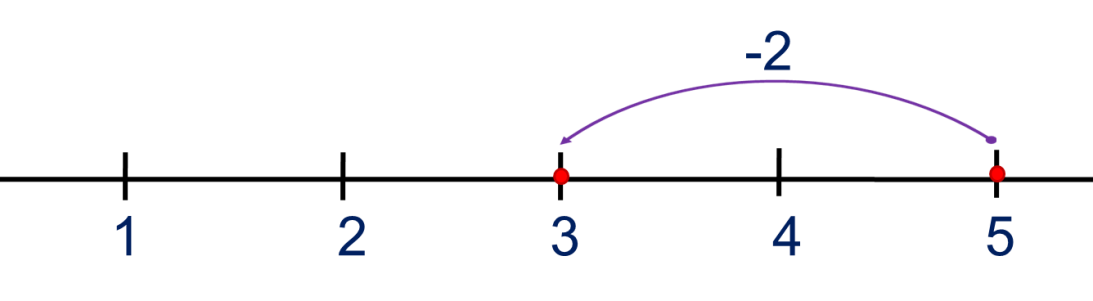 Л.
5 – 2
Числа 1-5
МАТЕМАТИКА
6. Ребята перепутали свои рисунки и записи к ним. Помоги им навести порядок.
К.
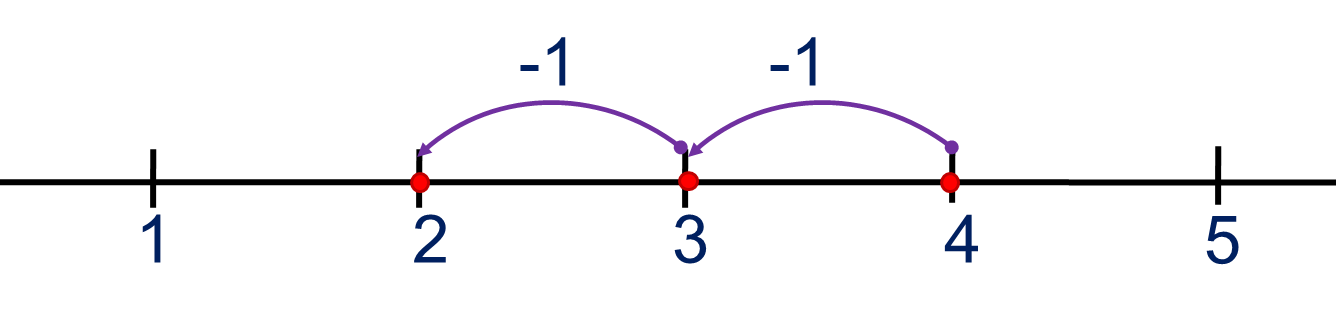 4 – 1 – 1
4 – 2
П.
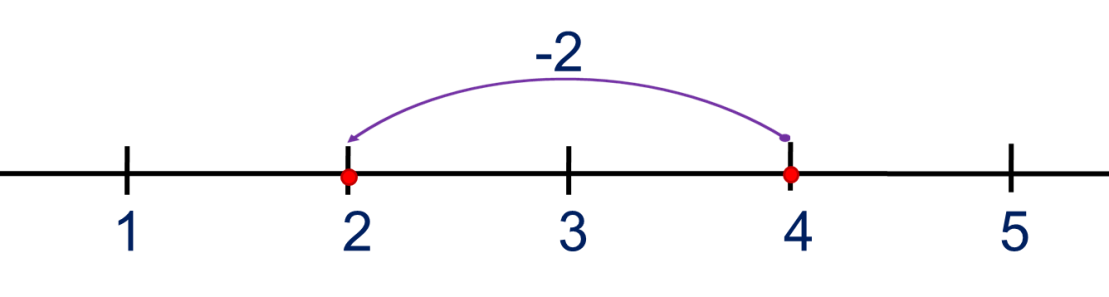 5 – 1 – 1
В.
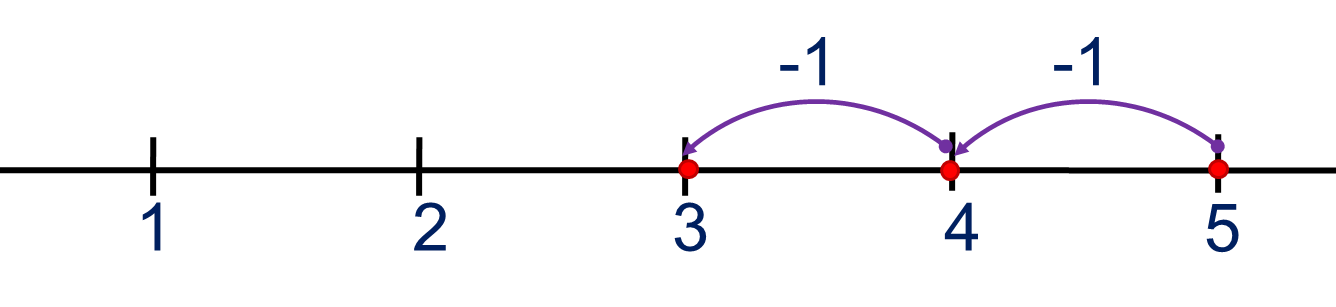 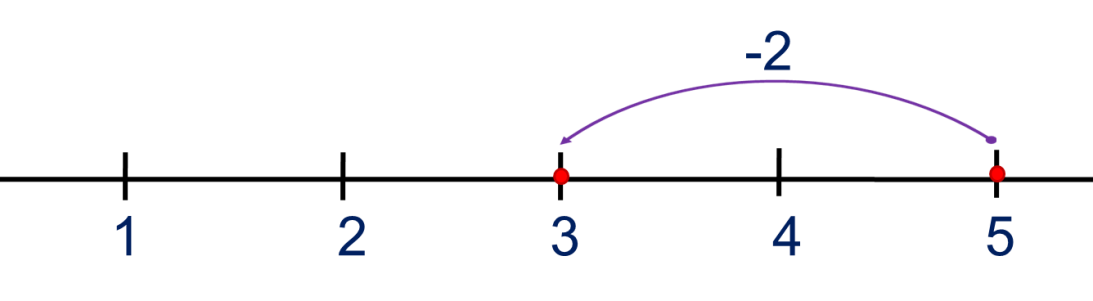 Л.
5 – 2
Числа 1-5
МАТЕМАТИКА
6. Ребята перепутали свои рисунки и записи к ним. Помоги им навести порядок.
К.
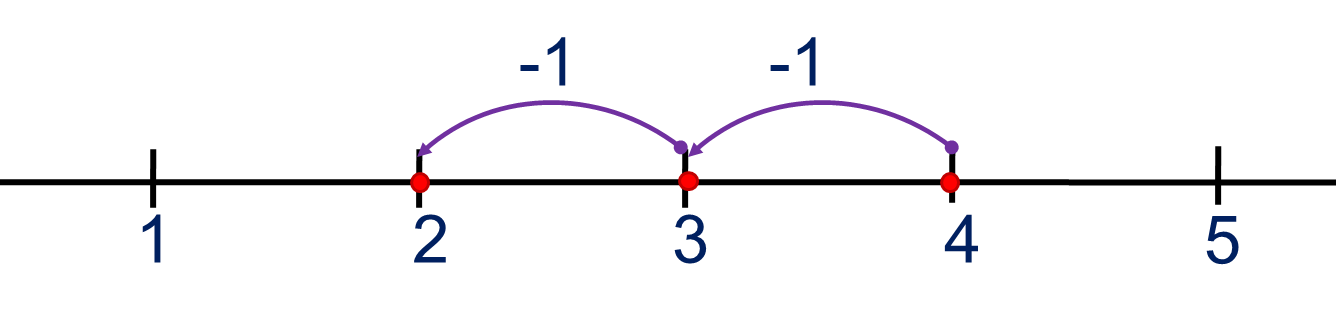 4 – 1 – 1
П.
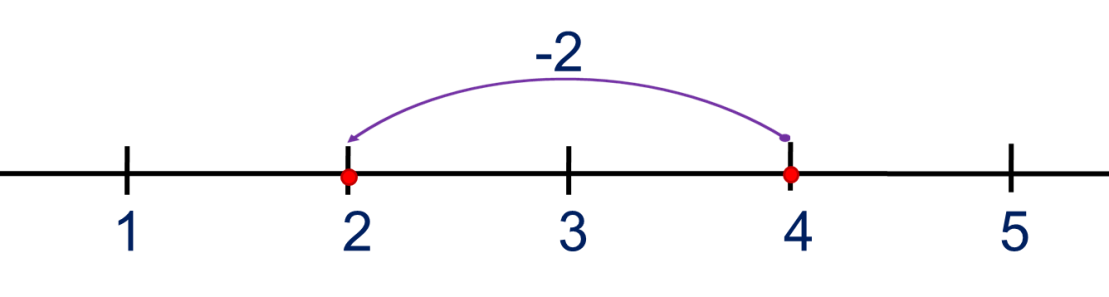 4 – 2
5 – 1 – 1
В.
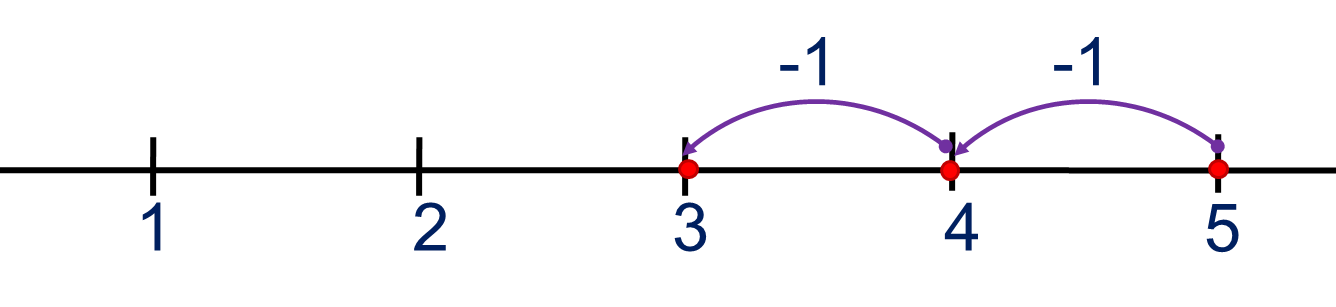 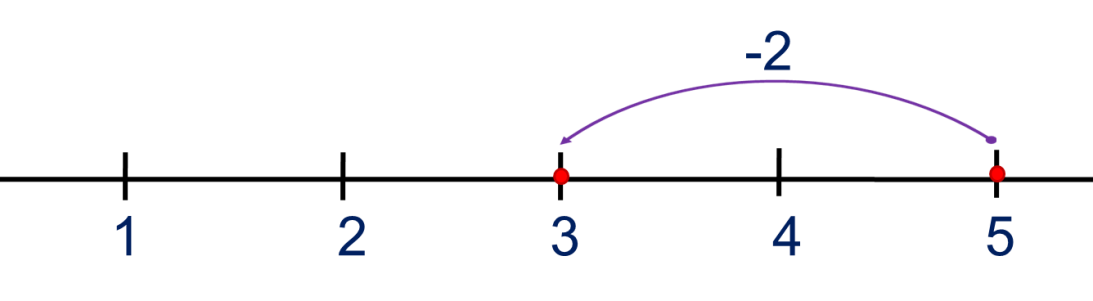 Л.
5 – 2
Числа 1-5
МАТЕМАТИКА
6. Ребята перепутали свои рисунки и записи к ним. Помоги им навести порядок.
К.
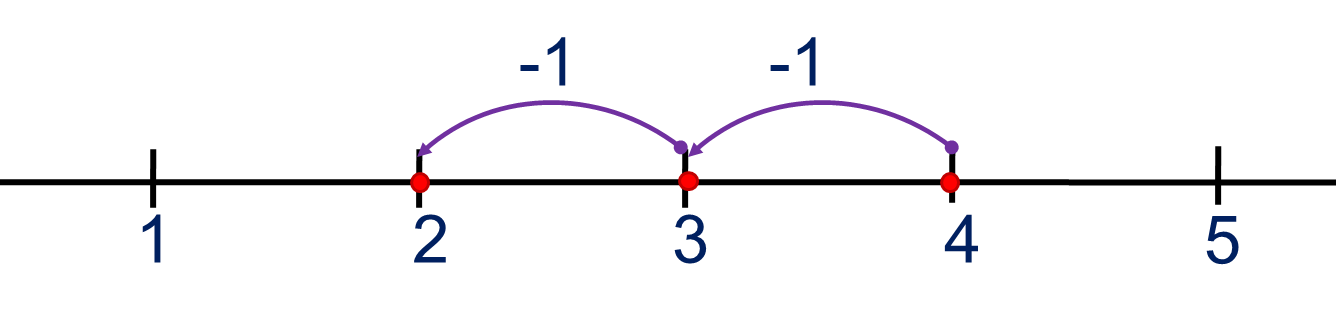 4 – 1 – 1
П.
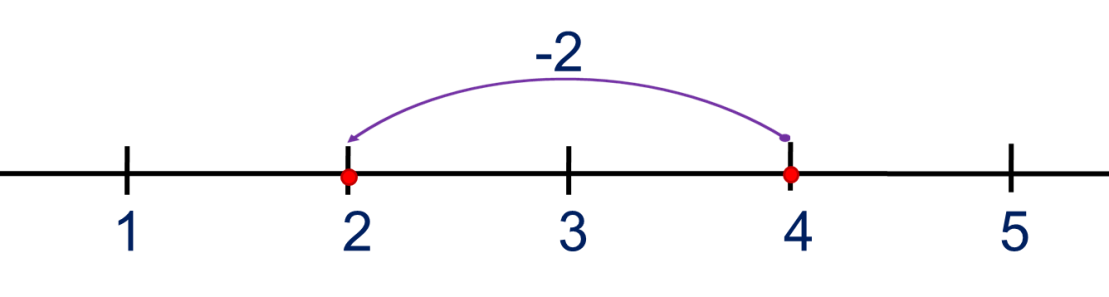 4 – 2
В.
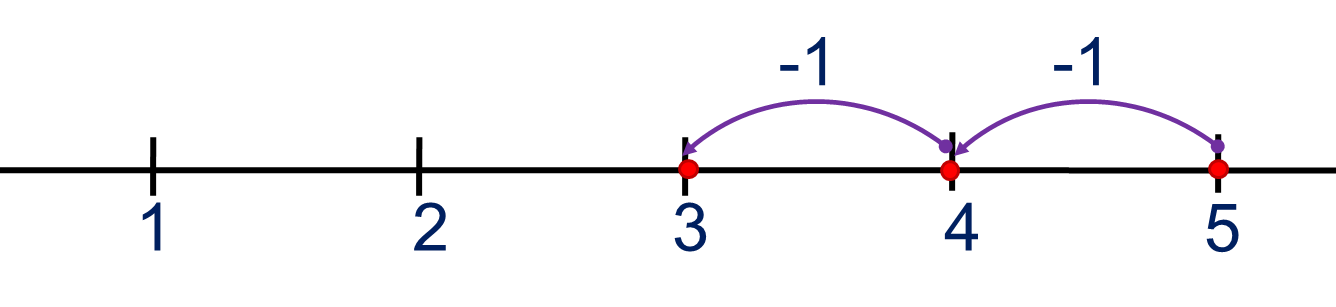 5 – 1 – 1
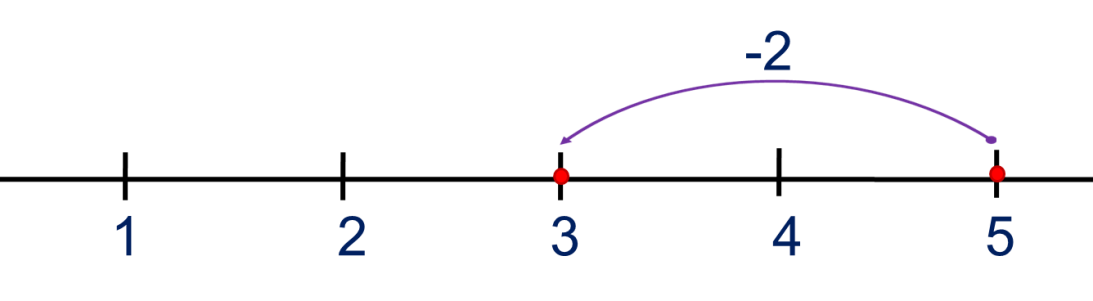 Л.
5 – 2
МАТЕМАТИКА
Спасибо!